ششمین همایش ملی مکانیک محاسباتی و تجربی
دانشگاه تربیت دبیر شهید رجائی ، تهران (24 خرداد 1403)
The 6th National Conference on Computational and Experimental Mechanics, SRTTU, Tehran
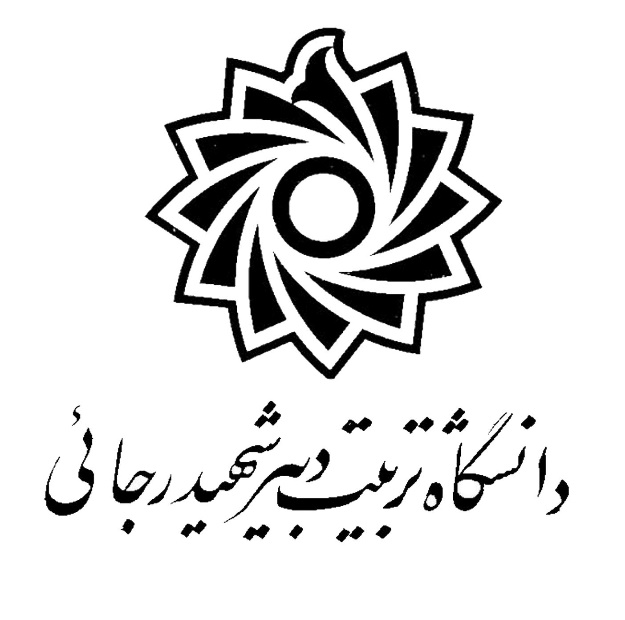 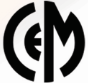 CEM 2024
عنوان مقاله (B Nazanin 72 bold)
اسامی نویسندگان (B Nazanin 40)
سمت و نام دانشگاه
ادامه نتایج
ادامه بخش اول یا بخش دوم
چکیده
محل درج مطالب
....
....
- متن کل پوستر B Nazanin 24 باشد
- نیازی به کپی کردن تمام مطالب مقاله نیست و خلاصه ی مقاله باید در پوستر آورده شود.
- مکان و اندازه بخش های این پوستر و عناوین هر بخش را متناسب با مقاله خود میتوانید تغییر دهید.
- حداقل اندازه عکس ها و نمودارها 10 در 15 سانتی متر باشد
- در قسمت مراجع می بایست صرفا مراجع مورد استفاده در این پوستر باشد نه مراجع مقاله
- در خلاصه کردن سعی کنید از بخش متن مقاله کم کنید و شکل ها، نمودارها و جدول های مهم را حتی الامکان حذف نکنید.
- متن ها را در همین قالب های آماده تایپ کنید
محل درج مطالب
....
....
نتیجه گیری و پیشنهادات
محل درج مطالب
....
....
کلیدواژگان:
مقدمه
محل درج مطالب
....
....
نتایج
محل درج مطالب
....
....
مراجع
محل درج مراجع
....
....
بخش اول
محل درج مطالب
....
....
http://Cem2024.sru.ac.ir